9.9
R.M.G
G.1
Enter your Title here
Shopee
S
Your Subtitle
0
FREE
SHIPPPING
MIN. SPEND
0
SHOPEEPAY
P1 DEALS
20%
CASHBACK
€
12
99+
Insert your main title here
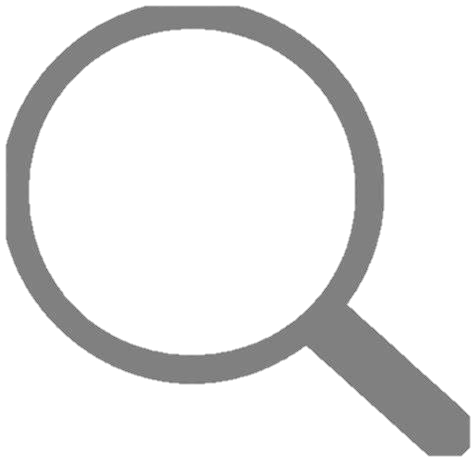 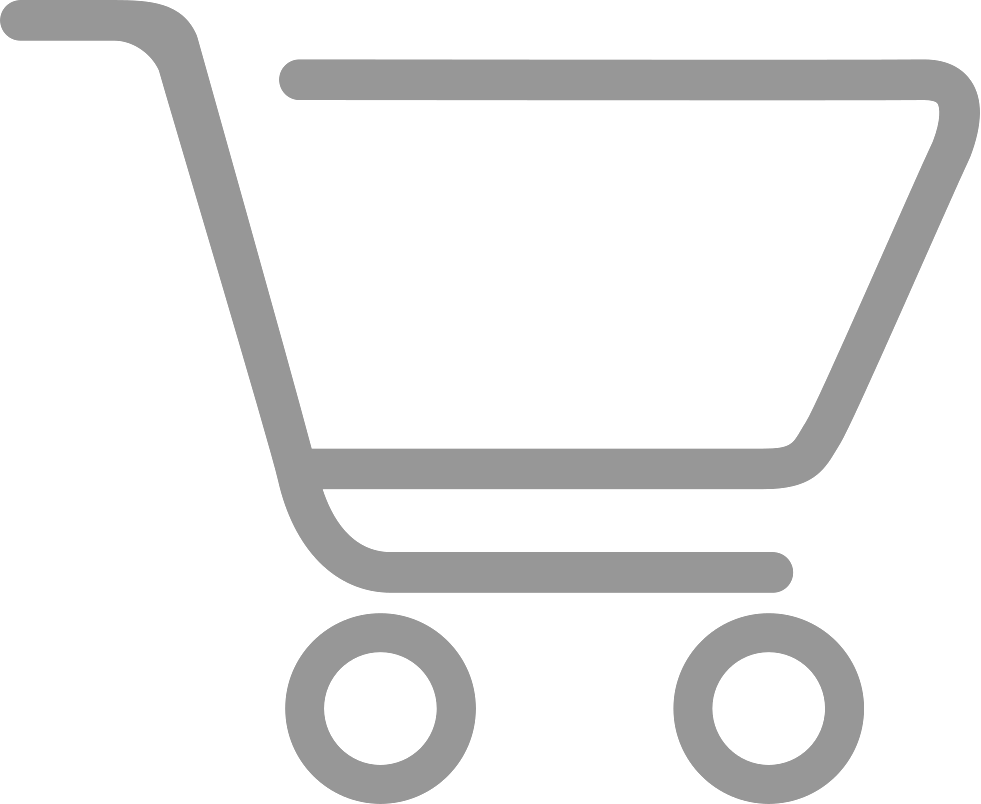 . . .
Enter subtitle or extra content
x
MEMBERS
Group #
See more reporter >>
Enter you topic
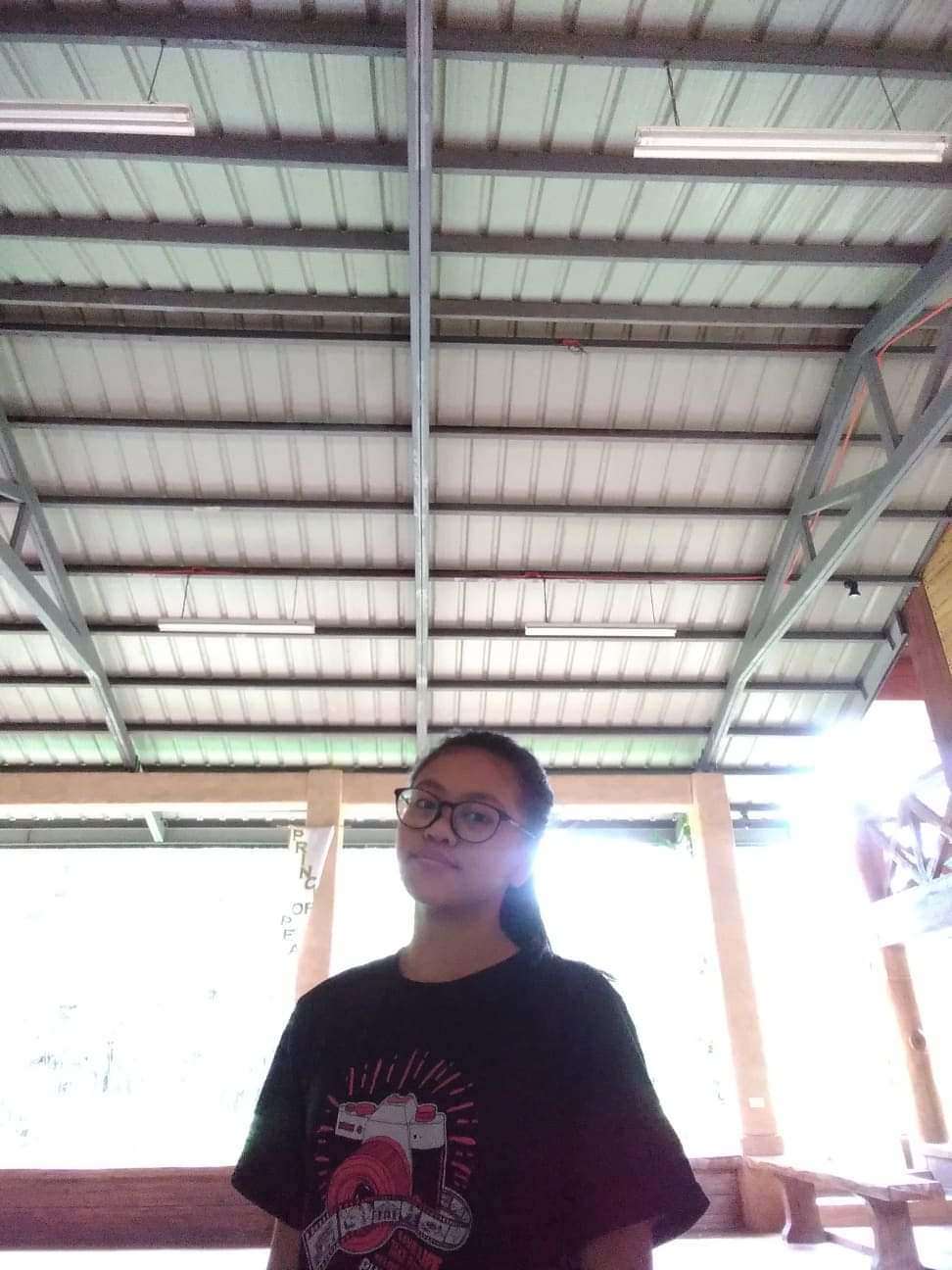 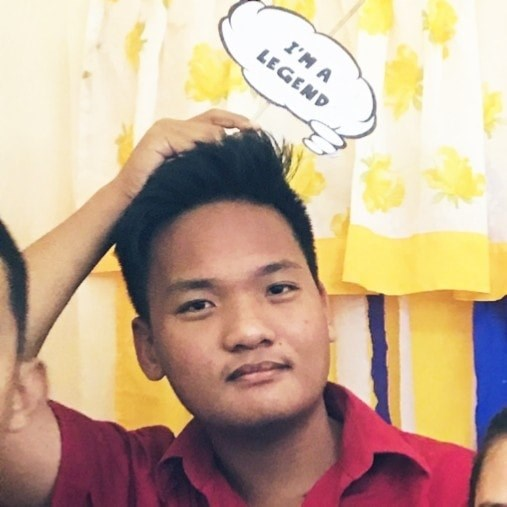 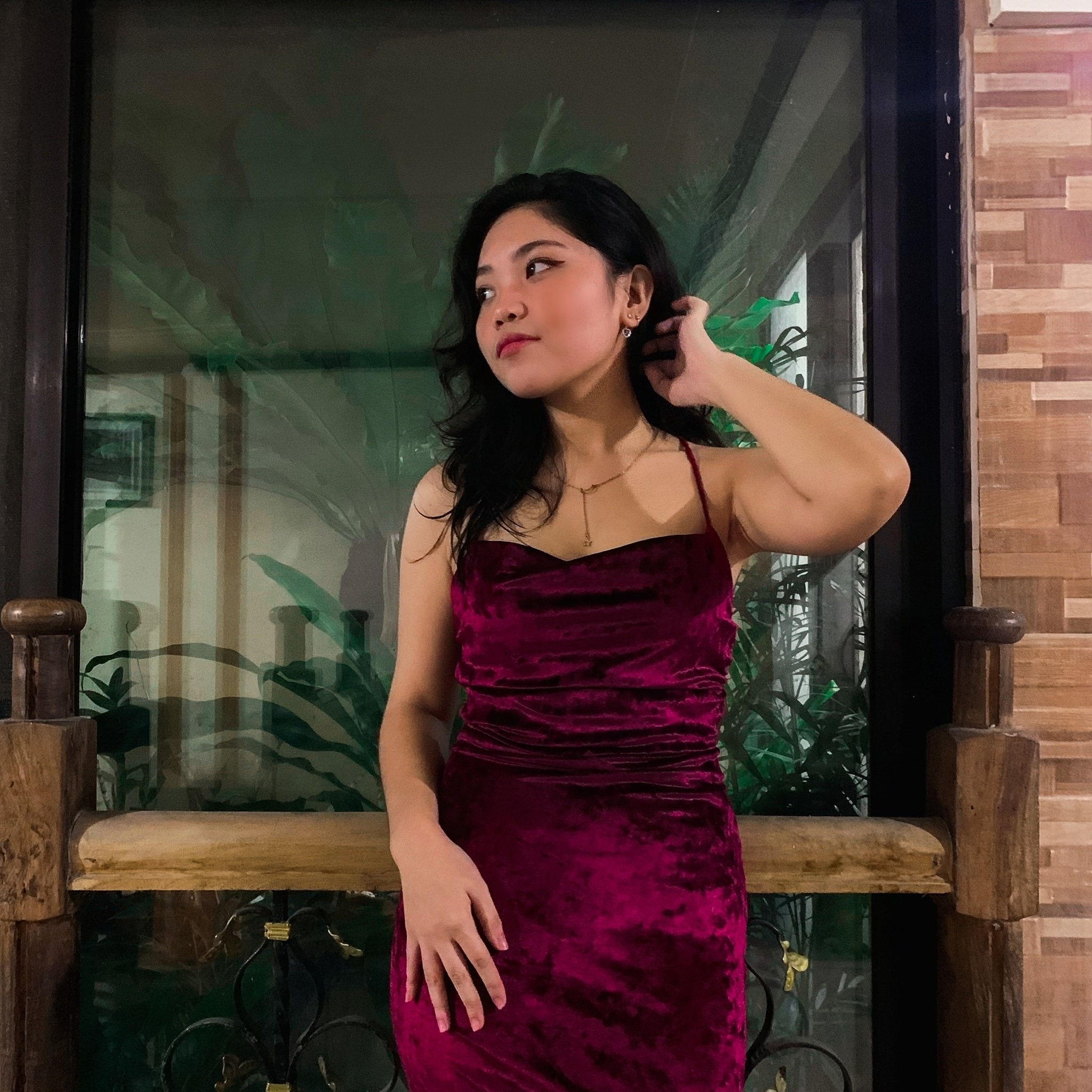 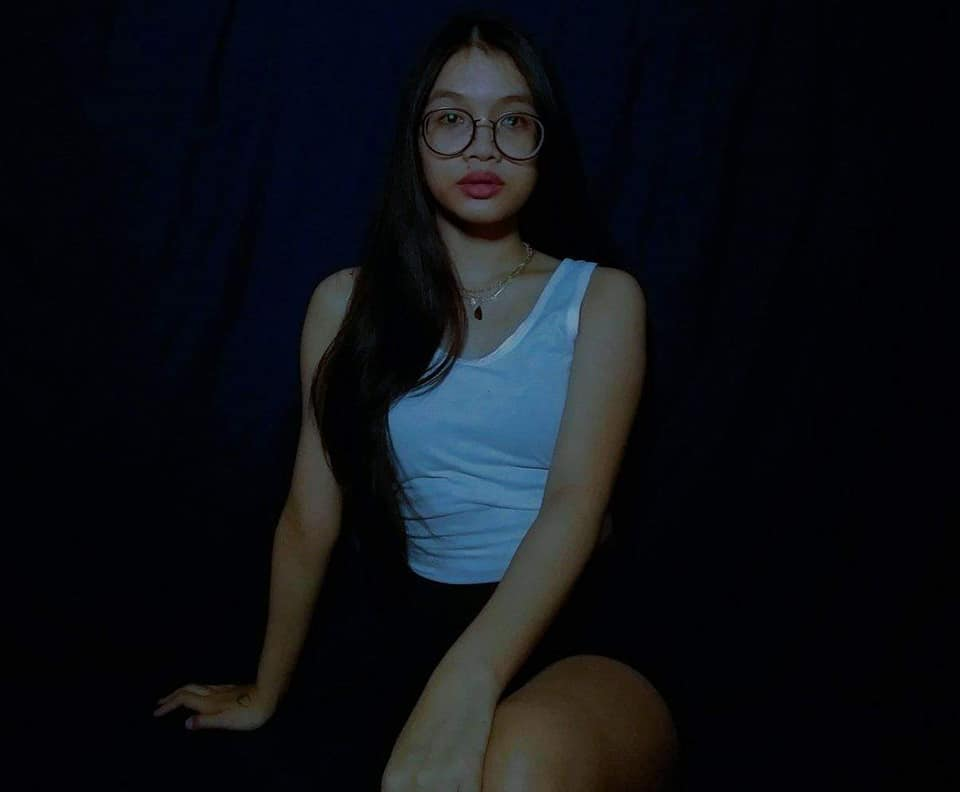 S
GROUP #
John Lloyd
    Elizaga
REPORTER 5
Angel Lato
Ranci Leyva
Katrine Ilao
START REPORT
G.#
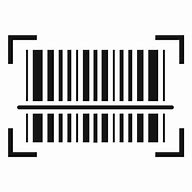 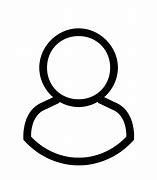 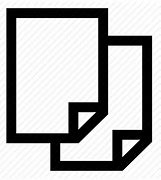 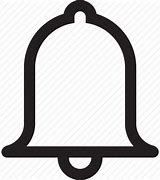 12
99+
Insert your main title here
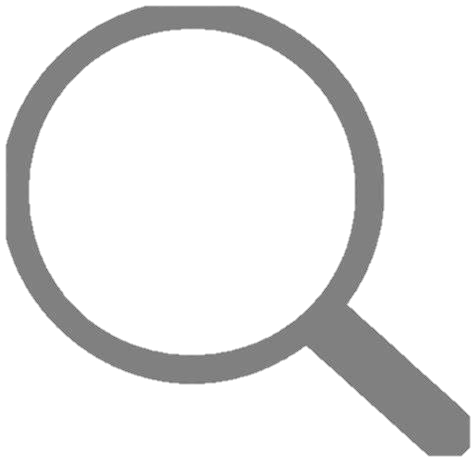 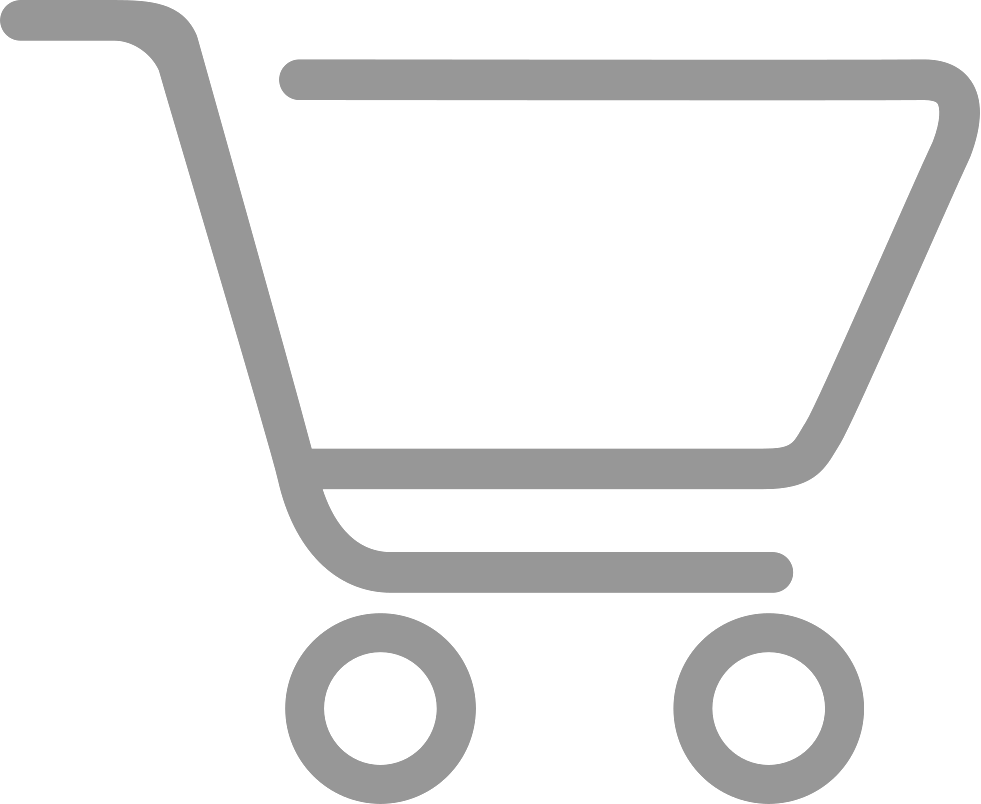 . . .
Enter subtitle or extra content
x
MEMBERS
Group #
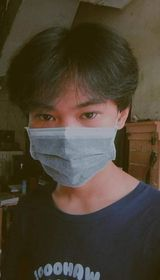 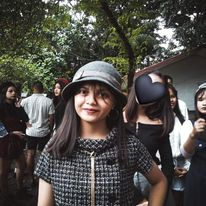 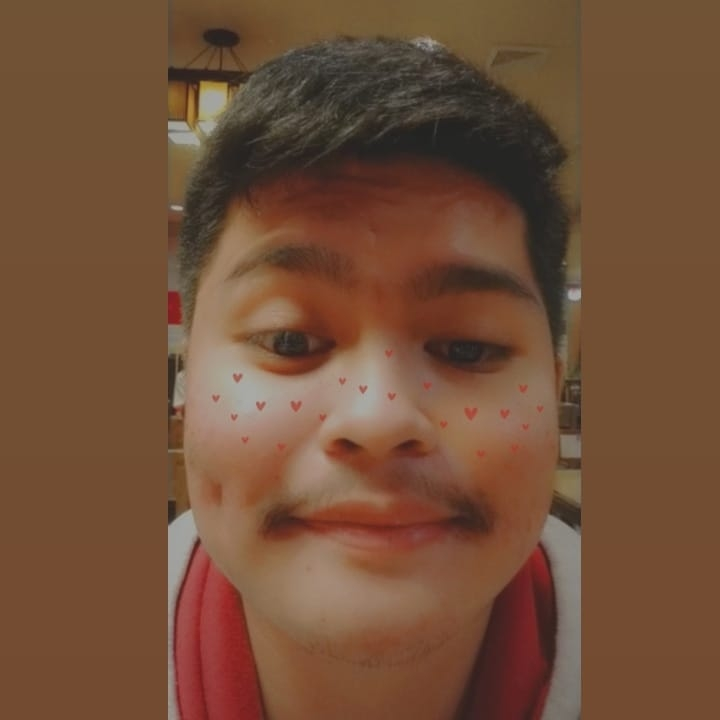 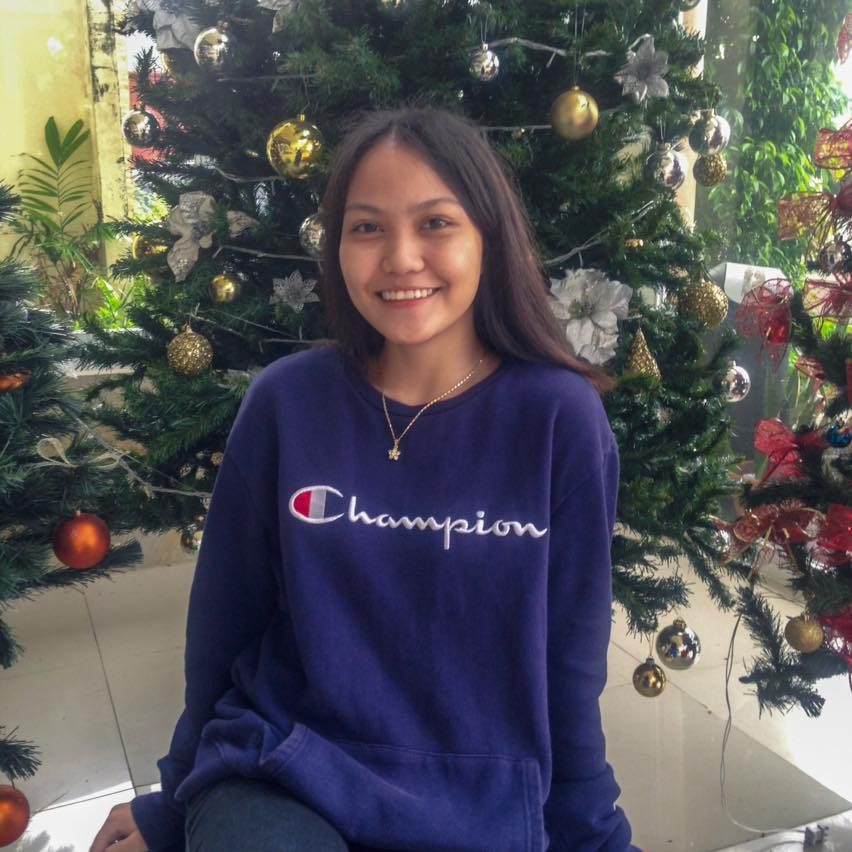 Enter you topic
S
GROUP #
Troy Donato
Adrialynn Medel
Elizabeth Ramos
REPORTER 9
Israel Nataya
START REPORT
G.#
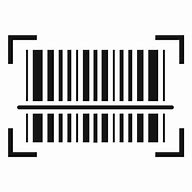 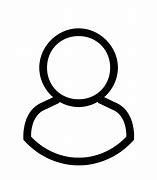 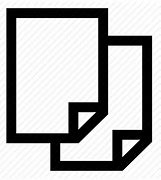 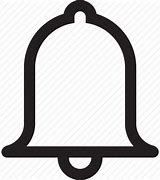 12
99+
Insert your main title here
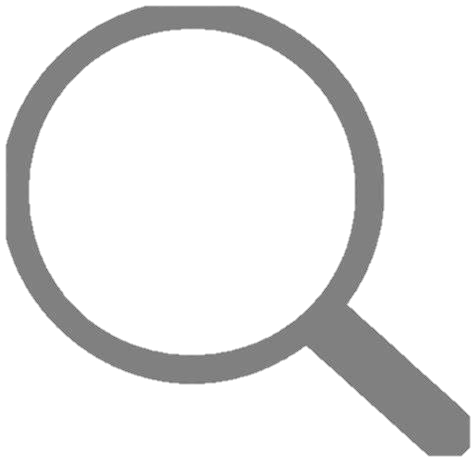 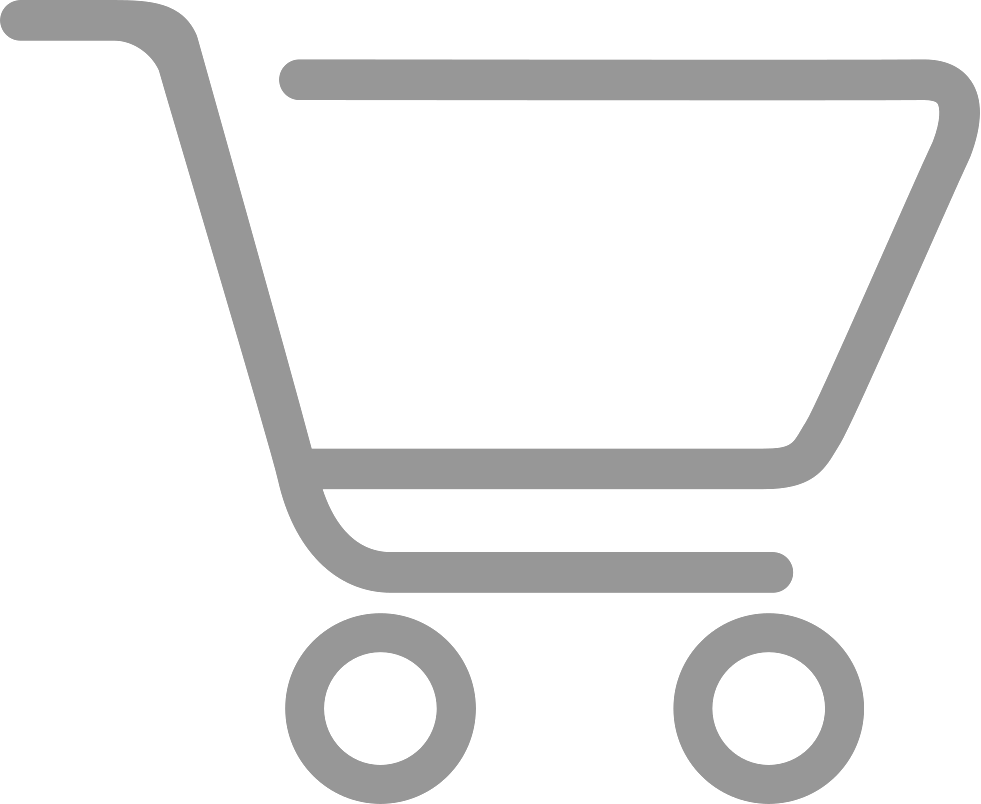 . . .
Enter subtitle or extra content
Shopeepay 
cashless
See all deals >>
Group #
00
58
59
F    ASH DEALS
Enter you topic
S
GROUP #
Lorem ipsum dolor sit amet, consectetur adipiscing elit, sed do eiusmod tempor incididunt ut labore et dolore magna aliqua. Ut enim ad minim veniam, quis nostrud
Lorem ipsum dolor sit amet, consectetur adipiscing elit, sed do eiusmod tempor incididunt ut labore et dolore magna aliqua. Ut enim ad minim veniam, quis nostrud
Lorem ipsum dolor sit amet, consectetur adipiscing elit, sed do eiusmod tempor incididunt ut labore et dolore magna aliqua. Ut enim ad minim veniam, quis nostrud
0
FREE
SHIPPPING
MIN. SPEND
0
SHOPEEPAY
P1 DEALS
20%
CASHBACK
€
G.#
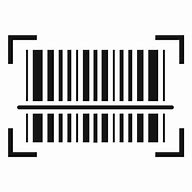 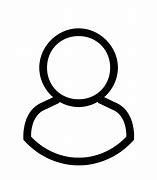 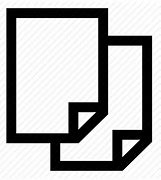 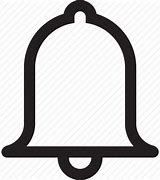 12
99+
Insert your main title here
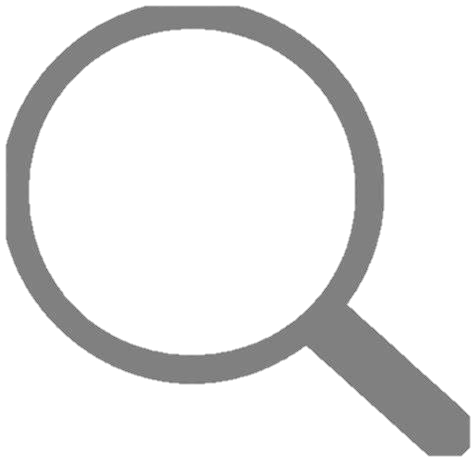 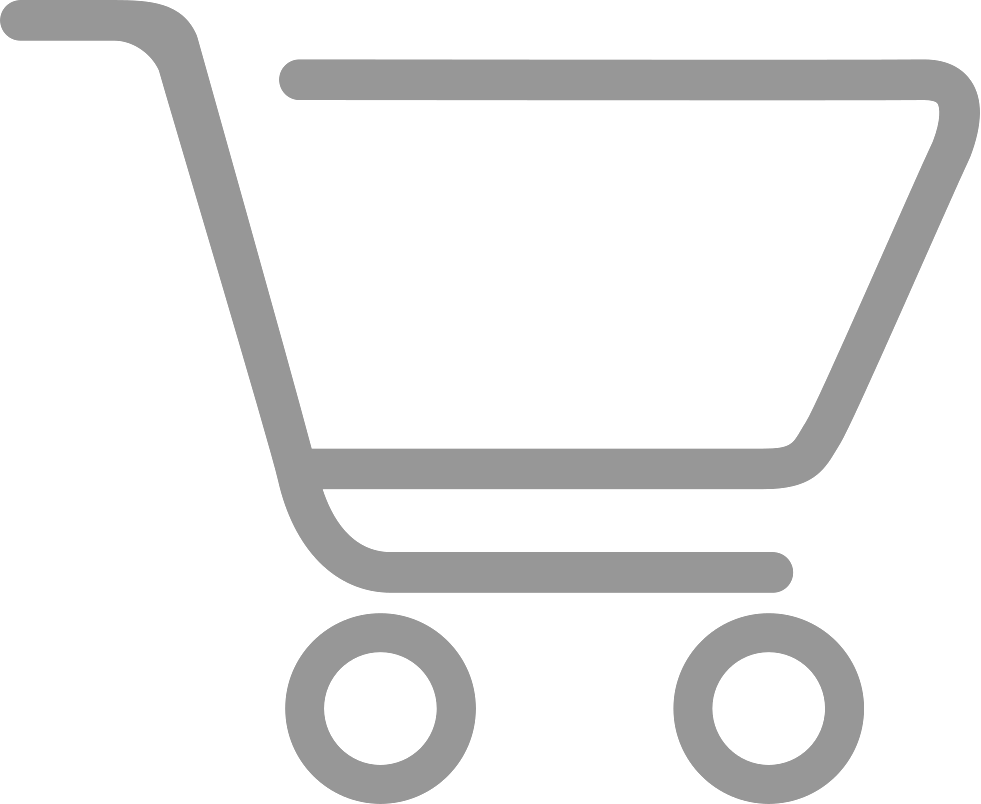 . . .
Enter subtitle or extra content
<<
F    ASH DEALS
00
58
59
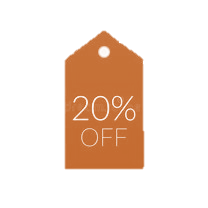 MEGA 
DISCOUNT
DAILY CASHBACK
SELLING OUT
FREE SHIPPING
DEALS 
NEAR ME
P9   DEALS
TOP PICKS
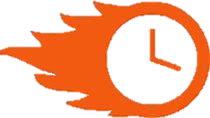 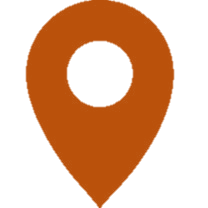 FLASH DEALS 
x14 Flash Timing Today!
S
GROUP #
FREE
SHIPPING
FREE
SHIPPING
FREE
SHIPPING
4.4
4.4
4.4
FREE
SHIPPING
4.4
Lorem ipsum dolor sit amet, consectetur adipiscing elit, sed do eiusmod tempor incididunt ut labore et dolore magna aliqua. Ut enim ad minim veniam, quis nostrud exercitation ullamco laboris nisi ut aliquip ex ea commodo consequat.
Lorem ipsum dolor sit amet, consectetur adipiscing elit, sed do eiusmod tempor incididunt ut labore et dolore magna aliqua. Ut enim ad minim veniam, quis nostrud exercitation ullamco laboris nisi ut aliquip ex ea commodo consequat.
Lorem ipsum dolor sit amet, consectetur adipiscing elit, sed do eiusmod tempor incididunt ut labore et dolore magna aliqua. Ut enim ad minim veniam, quis nostrud exercitation ullamco laboris nisi ut aliquip ex ea commodo consequat.
Lorem ipsum dolor sit amet, consectetur adipiscing elit, sed do eiusmod tempor incididunt ut labore et dolore magna aliqua. Ut enim ad minim veniam, quis nostrud exercitation ullamco laboris nisi ut aliquip ex ea commodo consequat.
₱ 139
₱ 139
₱ 139
5.0
₱ 139
5.0
5.0
5.0
12
99+
Insert your main title here
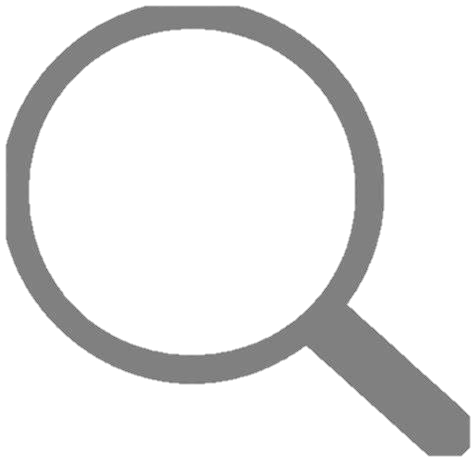 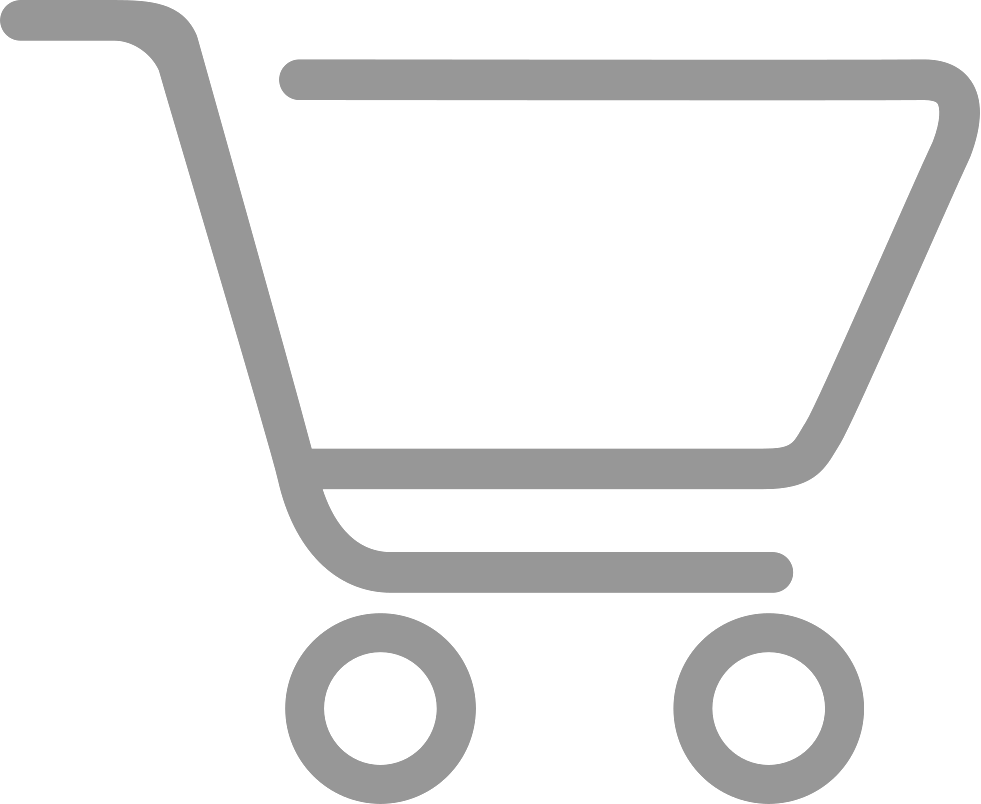 . . .
Enter subtitle or extra content
<<
F    ASH DEALS
00
58
59
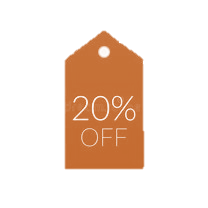 MEGA 
DISCOUNT
DAILY CASHBACK
SELLING OUT
FREE SHIPPING
DEALS 
NEAR ME
P9   DEALS
TOP PICKS
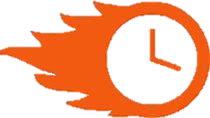 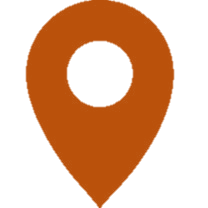 FLASH DEALS 
x14 Flash Timing Today!
S
GROUP #
FREE
SHIPPING
FREE
SHIPPING
FREE
SHIPPING
4.4
4.4
4.4
FREE
SHIPPING
4.4
Lorem ipsum dolor sit amet, consectetur adipiscing elit, sed do eiusmod tempor incididunt ut labore et dolore magna aliqua. Ut enim ad minim veniam, quis nostrud exercitation ullamco laboris nisi ut aliquip ex ea commodo consequat.
Lorem ipsum dolor sit amet, consectetur adipiscing elit, sed do eiusmod tempor incididunt ut labore et dolore magna aliqua. Ut enim ad minim veniam, quis nostrud exercitation ullamco laboris nisi ut aliquip ex ea commodo consequat.
Lorem ipsum dolor sit amet, consectetur adipiscing elit, sed do eiusmod tempor incididunt ut labore et dolore magna aliqua. Ut enim ad minim veniam, quis nostrud exercitation ullamco laboris nisi ut aliquip ex ea commodo consequat.
Lorem ipsum dolor sit amet, consectetur adipiscing elit, sed do eiusmod tempor incididunt ut labore et dolore magna aliqua. Ut enim ad minim veniam, quis nostrud exercitation ullamco laboris nisi ut aliquip ex ea commodo consequat.
₱ 139
₱ 139
₱ 139
5.0
₱ 139
5.0
5.0
5.0
12
99+
Insert your main title here
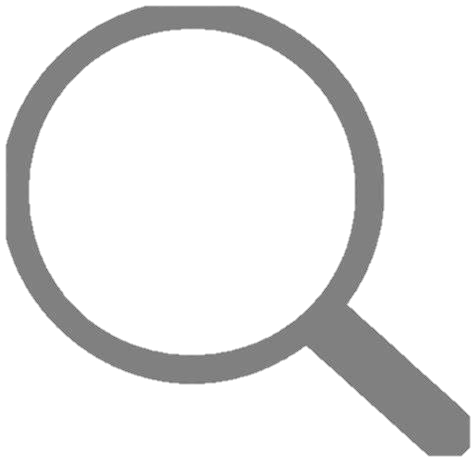 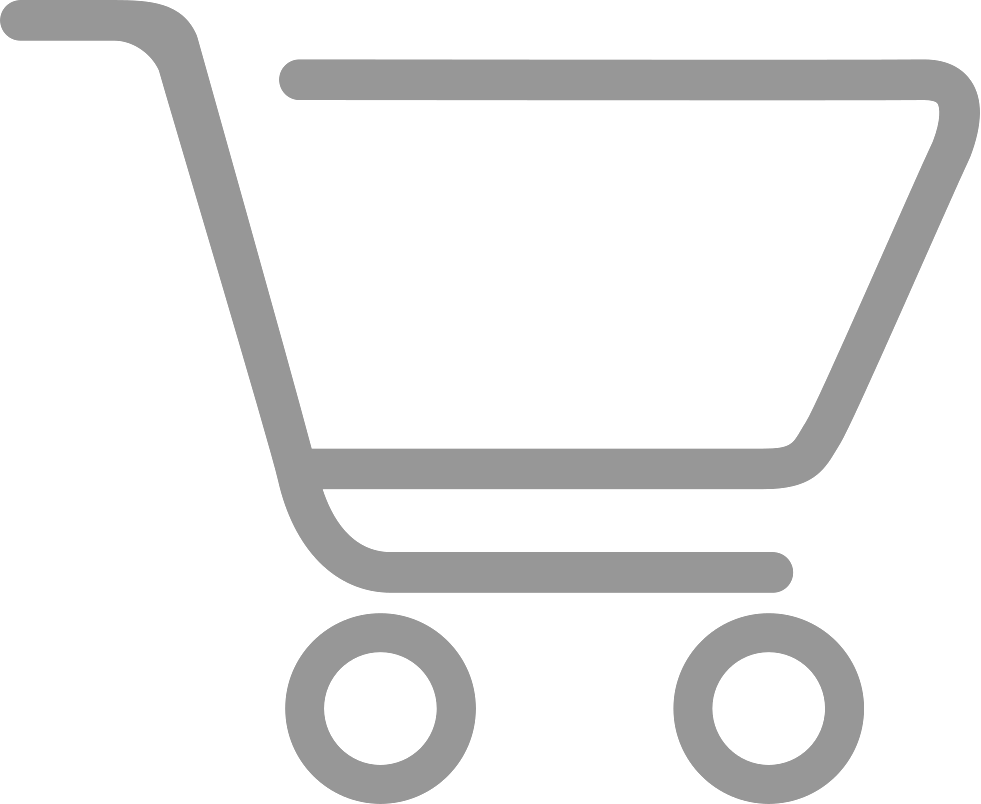 . . .
Enter subtitle or extra content
<<
F    ASH DEALS
00
58
59
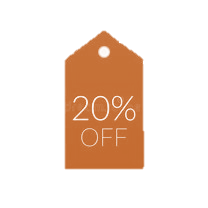 MEGA 
DISCOUNT
DAILY CASHBACK
SELLING OUT
FREE SHIPPING
DEALS 
NEAR ME
P9   DEALS
TOP PICKS
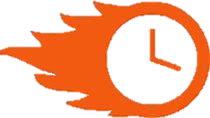 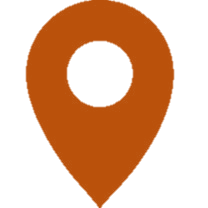 FLASH DEALS 
x14 Flash Timing Today!
S
GROUP #
FREE
SHIPPING
FREE
SHIPPING
FREE
SHIPPING
4.4
4.4
4.4
FREE
SHIPPING
4.4
Lorem ipsum dolor sit amet, consectetur adipiscing elit, sed do eiusmod tempor incididunt ut labore et dolore magna aliqua. Ut enim ad minim veniam, quis nostrud exercitation ullamco laboris nisi ut aliquip ex ea commodo consequat.
Lorem ipsum dolor sit amet, consectetur adipiscing elit, sed do eiusmod tempor incididunt ut labore et dolore magna aliqua. Ut enim ad minim veniam, quis nostrud exercitation ullamco laboris nisi ut aliquip ex ea commodo consequat.
Lorem ipsum dolor sit amet, consectetur adipiscing elit, sed do eiusmod tempor incididunt ut labore et dolore magna aliqua. Ut enim ad minim veniam, quis nostrud exercitation ullamco laboris nisi ut aliquip ex ea commodo consequat.
Lorem ipsum dolor sit amet, consectetur adipiscing elit, sed do eiusmod tempor incididunt ut labore et dolore magna aliqua. Ut enim ad minim veniam, quis nostrud exercitation ullamco laboris nisi ut aliquip ex ea commodo consequat.
₱ 139
₱ 139
₱ 139
5.0
₱ 139
5.0
5.0
5.0
12
99+
Insert your main title here
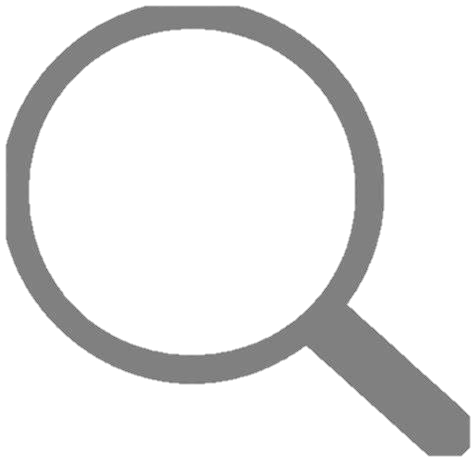 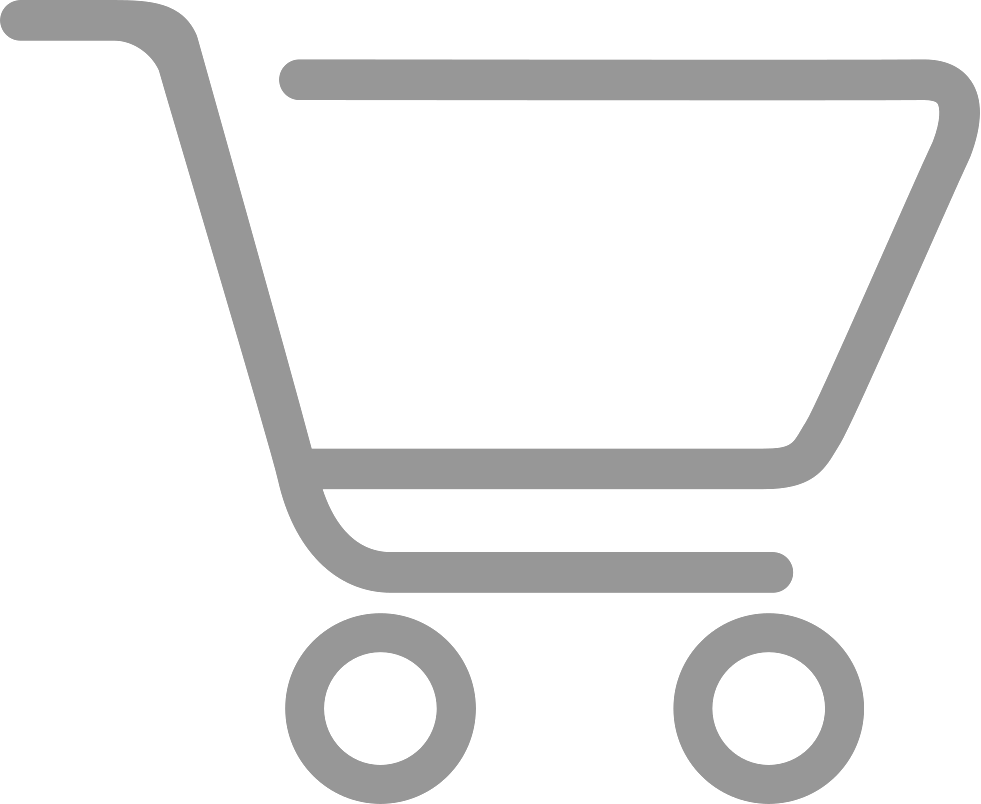 . . .
Enter subtitle or extra content
<<
F    ASH DEALS
00
58
59
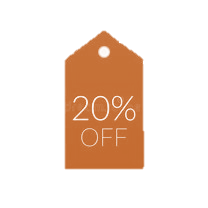 MEGA 
DISCOUNT
DAILY CASHBACK
SELLING OUT
FREE SHIPPING
DEALS 
NEAR ME
P9   DEALS
TOP PICKS
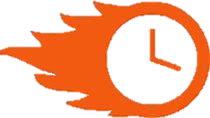 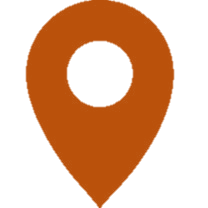 FLASH DEALS 
x14 Flash Timing Today!
S
GROUP #
FREE
SHIPPING
FREE
SHIPPING
FREE
SHIPPING
4.4
4.4
4.4
FREE
SHIPPING
4.4
Lorem ipsum dolor sit amet, consectetur adipiscing elit, sed do eiusmod tempor incididunt ut labore et dolore magna aliqua. Ut enim ad minim veniam, quis nostrud exercitation ullamco laboris nisi ut aliquip ex ea commodo consequat.
Lorem ipsum dolor sit amet, consectetur adipiscing elit, sed do eiusmod tempor incididunt ut labore et dolore magna aliqua. Ut enim ad minim veniam, quis nostrud exercitation ullamco laboris nisi ut aliquip ex ea commodo consequat.
Lorem ipsum dolor sit amet, consectetur adipiscing elit, sed do eiusmod tempor incididunt ut labore et dolore magna aliqua. Ut enim ad minim veniam, quis nostrud exercitation ullamco laboris nisi ut aliquip ex ea commodo consequat.
Lorem ipsum dolor sit amet, consectetur adipiscing elit, sed do eiusmod tempor incididunt ut labore et dolore magna aliqua. Ut enim ad minim veniam, quis nostrud exercitation ullamco laboris nisi ut aliquip ex ea commodo consequat.
₱ 139
₱ 139
₱ 139
5.0
₱ 139
5.0
5.0
5.0
12
99+
Insert your main title here
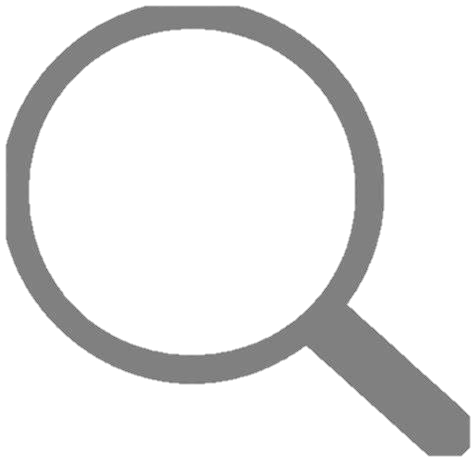 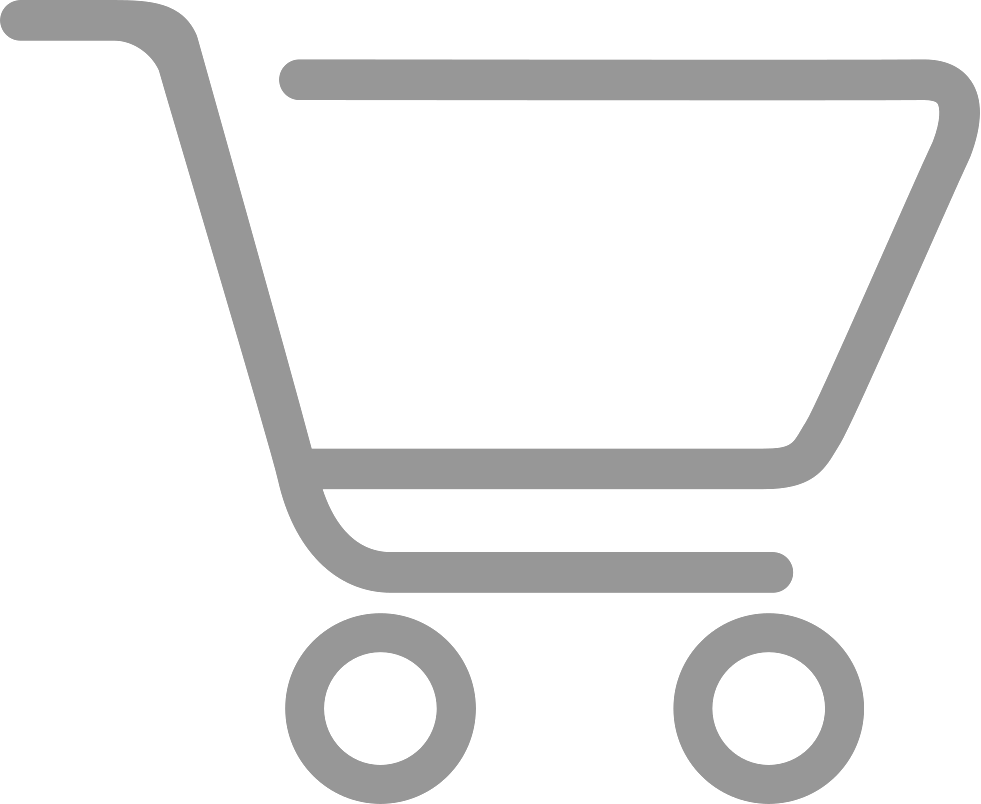 . . .
Enter subtitle or extra content
<<
F    ASH DEALS
00
58
59
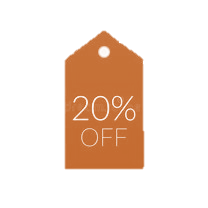 MEGA 
DISCOUNT
DAILY CASHBACK
SELLING OUT
FREE SHIPPING
DEALS 
NEAR ME
P9   DEALS
TOP PICKS
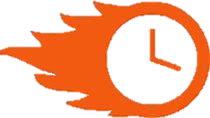 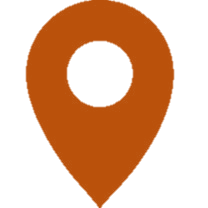 FLASH DEALS 
x14 Flash Timing Today!
S
GROUP #
FREE
SHIPPING
FREE
SHIPPING
FREE
SHIPPING
4.4
4.4
4.4
FREE
SHIPPING
4.4
Lorem ipsum dolor sit amet, consectetur adipiscing elit, sed do eiusmod tempor incididunt ut labore et dolore magna aliqua. Ut enim ad minim veniam, quis nostrud exercitation ullamco laboris nisi ut aliquip ex ea commodo consequat.
Lorem ipsum dolor sit amet, consectetur adipiscing elit, sed do eiusmod tempor incididunt ut labore et dolore magna aliqua. Ut enim ad minim veniam, quis nostrud exercitation ullamco laboris nisi ut aliquip ex ea commodo consequat.
Lorem ipsum dolor sit amet, consectetur adipiscing elit, sed do eiusmod tempor incididunt ut labore et dolore magna aliqua. Ut enim ad minim veniam, quis nostrud exercitation ullamco laboris nisi ut aliquip ex ea commodo consequat.
Lorem ipsum dolor sit amet, consectetur adipiscing elit, sed do eiusmod tempor incididunt ut labore et dolore magna aliqua. Ut enim ad minim veniam, quis nostrud exercitation ullamco laboris nisi ut aliquip ex ea commodo consequat.
₱ 139
₱ 139
₱ 139
5.0
₱ 139
5.0
5.0
5.0
12
99+
Insert your main title here
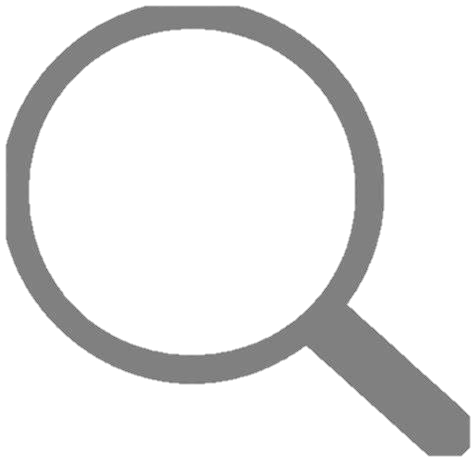 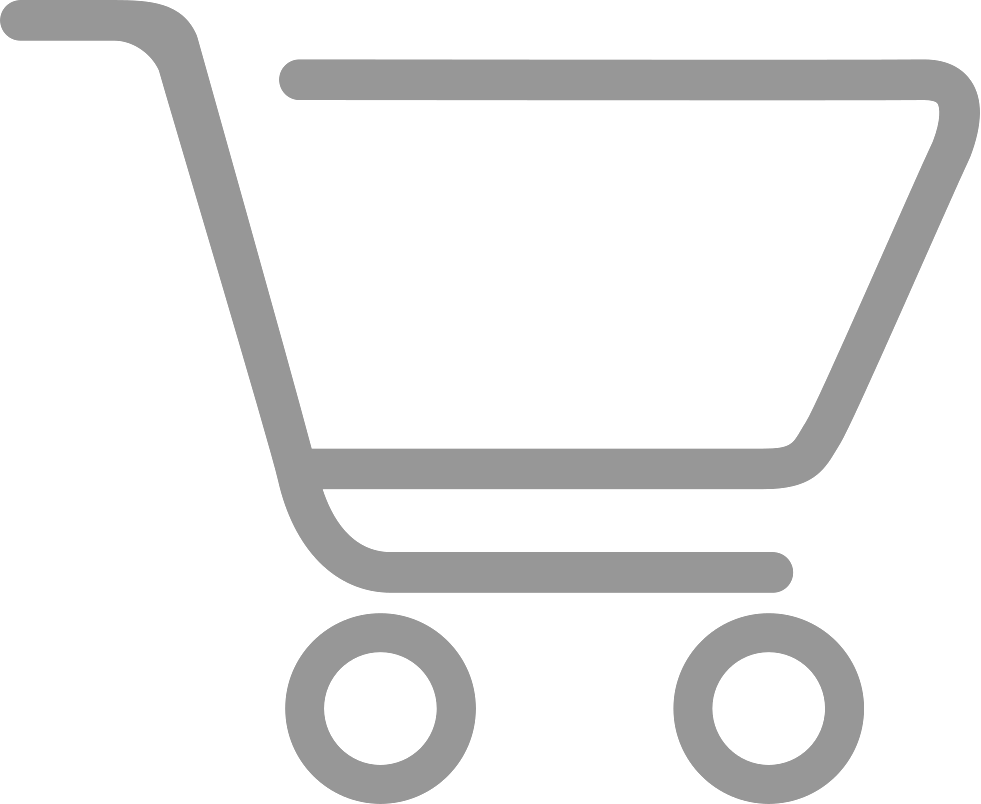 . . .
Enter subtitle or extra content
<<
F    ASH DEALS
00
58
59
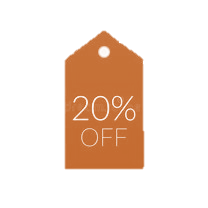 MEGA 
DISCOUNT
DAILY CASHBACK
SELLING OUT
FREE SHIPPING
DEALS 
NEAR ME
P9   DEALS
TOP PICKS
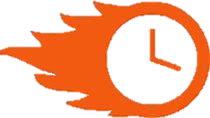 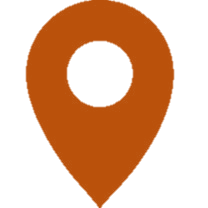 FLASH DEALS 
x14 Flash Timing Today!
S
GROUP #
FREE
SHIPPING
FREE
SHIPPING
FREE
SHIPPING
4.4
4.4
4.4
FREE
SHIPPING
4.4
Lorem ipsum dolor sit amet, consectetur adipiscing elit, sed do eiusmod tempor incididunt ut labore et dolore magna aliqua. Ut enim ad minim veniam, quis nostrud exercitation ullamco laboris nisi ut aliquip ex ea commodo consequat.
Lorem ipsum dolor sit amet, consectetur adipiscing elit, sed do eiusmod tempor incididunt ut labore et dolore magna aliqua. Ut enim ad minim veniam, quis nostrud exercitation ullamco laboris nisi ut aliquip ex ea commodo consequat.
Lorem ipsum dolor sit amet, consectetur adipiscing elit, sed do eiusmod tempor incididunt ut labore et dolore magna aliqua. Ut enim ad minim veniam, quis nostrud exercitation ullamco laboris nisi ut aliquip ex ea commodo consequat.
Lorem ipsum dolor sit amet, consectetur adipiscing elit, sed do eiusmod tempor incididunt ut labore et dolore magna aliqua. Ut enim ad minim veniam, quis nostrud exercitation ullamco laboris nisi ut aliquip ex ea commodo consequat.
₱ 139
₱ 139
₱ 139
5.0
₱ 139
5.0
5.0
5.0
12
99+
Insert your main title here
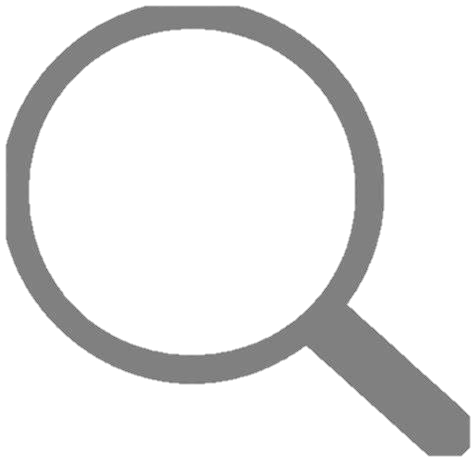 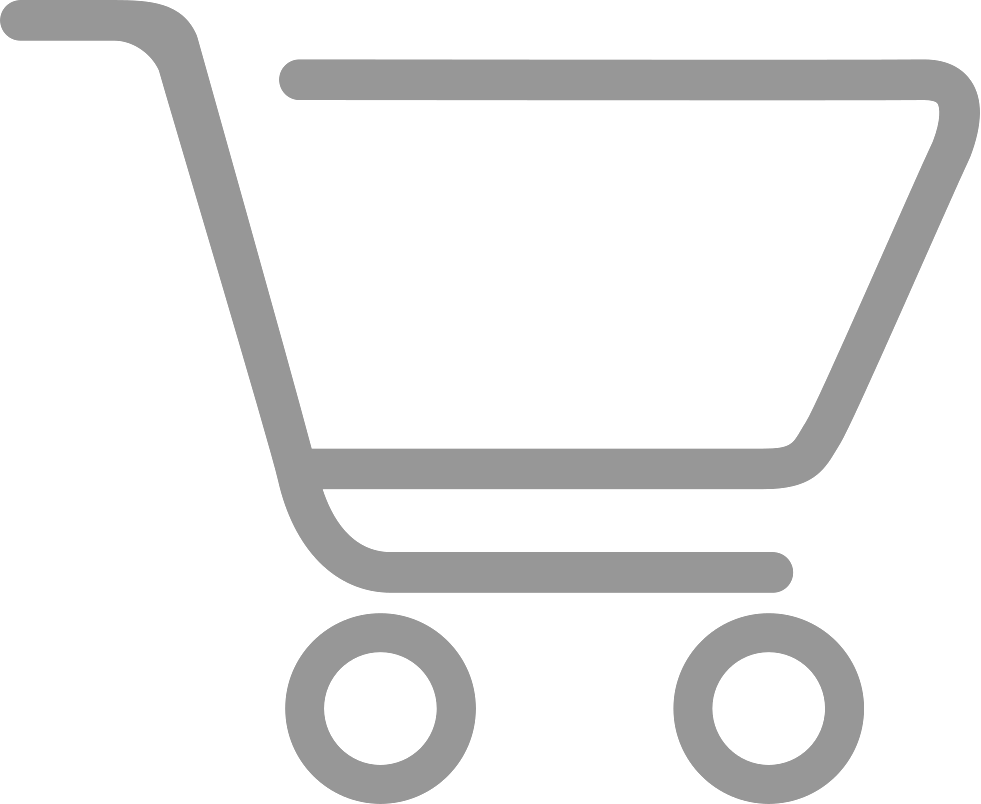 . . .
Enter subtitle or extra content
<<
More >
F    ASH DEALS
00
58
59
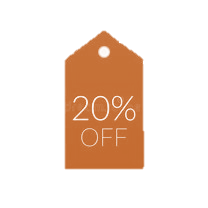 MEGA 
DISCOUNT
DAILY CASHBACK
SELLING OUT
FREE SHIPPING
DEALS 
NEAR ME
P9   DEALS
TOP PICKS
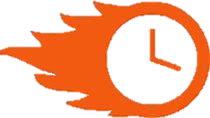 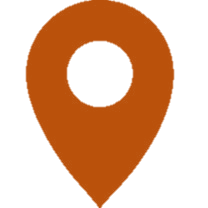 FLASH DEALS 
x14 Flash Timing Today!
S
GROUP #
FREE
SHIPPING
FREE
SHIPPING
FREE
SHIPPING
4.4
4.4
4.4
FREE
SHIPPING
4.4
Lorem ipsum dolor sit amet, consectetur adipiscing elit, sed do eiusmod tempor incididunt ut labore et dolore magna aliqua. Ut enim ad minim veniam, quis nostrud exercitation ullamco laboris nisi ut aliquip ex ea commodo consequat.
Lorem ipsum dolor sit amet, consectetur adipiscing elit, sed do eiusmod tempor incididunt ut labore et dolore magna aliqua. Ut enim ad minim veniam, quis nostrud exercitation ullamco laboris nisi ut aliquip ex ea commodo consequat.
Lorem ipsum dolor sit amet, consectetur adipiscing elit, sed do eiusmod tempor incididunt ut labore et dolore magna aliqua. Ut enim ad minim veniam, quis nostrud exercitation ullamco laboris nisi ut aliquip ex ea commodo consequat.
Lorem ipsum dolor sit amet, consectetur adipiscing elit, sed do eiusmod tempor incididunt ut labore et dolore magna aliqua. Ut enim ad minim veniam, quis nostrud exercitation ullamco laboris nisi ut aliquip ex ea commodo consequat.
₱ 139
₱ 139
₱ 139
5.0
₱ 139
5.0
5.0
5.0
12
99+
Insert your main title here
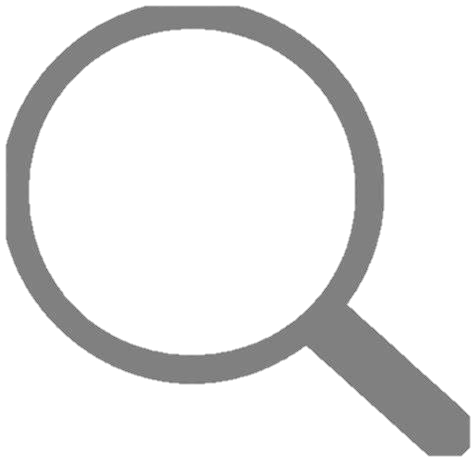 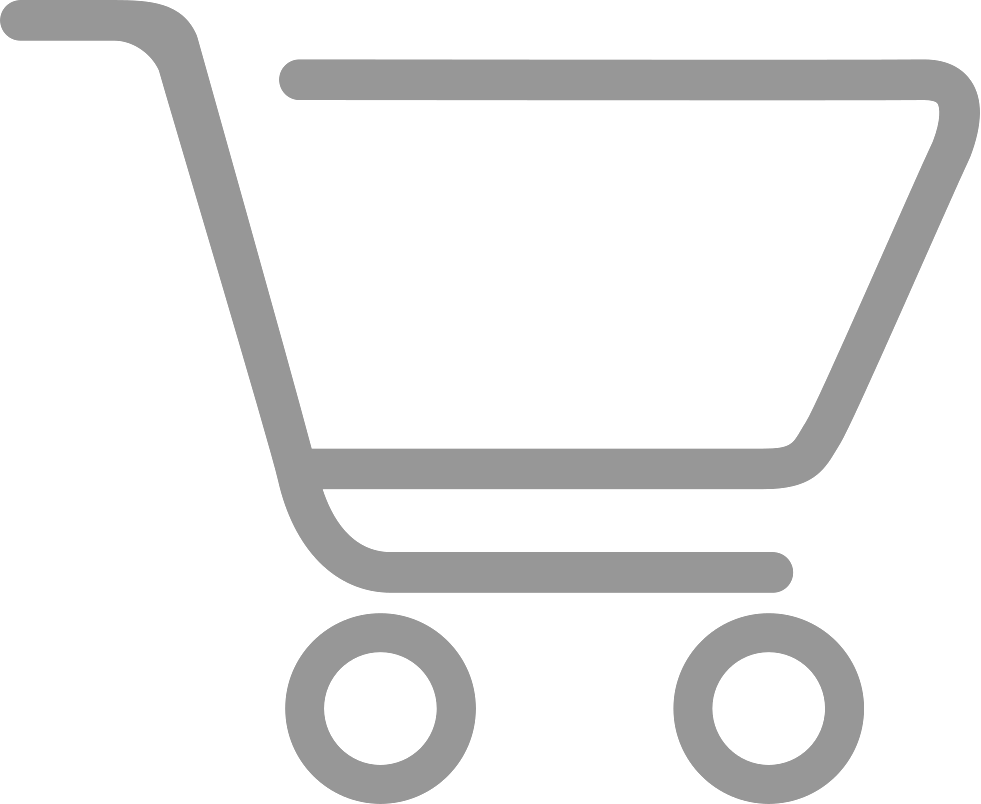 . . .
. . .
Enter subtitle or extra content
Enter your topic ( your text)
50%
OFF
5  | 678 Ratings | 5.8K Sold
P 100
P150
50% OFF
Lorem ipsum dolor sit amet, consectetur adipiscing elit, sed do eiusmod tempor incididunt ut labore et dolore magna aliqua. Ut enim ad minim veniam, quis nostrud exercitationLorem ipsum dolor sit amet, consectetur adipiscing elit, sed do eiusmod tempor incididunt ut labore et dolore magna aliqua. Ut enim

Lorem ipsum dolor sit amet, consectetur adipiscing elit, sed do eiusmod tempor incididunt ut labore et dolore magna aliqua. U

Lorem ipsum dolor sit amet, consectetur adipiscing elit, sed do eiusmod tempor incididunt ut labore et dolore.
S
GROUP #
Reporter
View Shop
Lorem ipsum dolor sit amet, consectetur adipiscing elit, sed do eiusmod tempor incididunt ut labore et dolore magna aliqua.
. . .
Buy Now
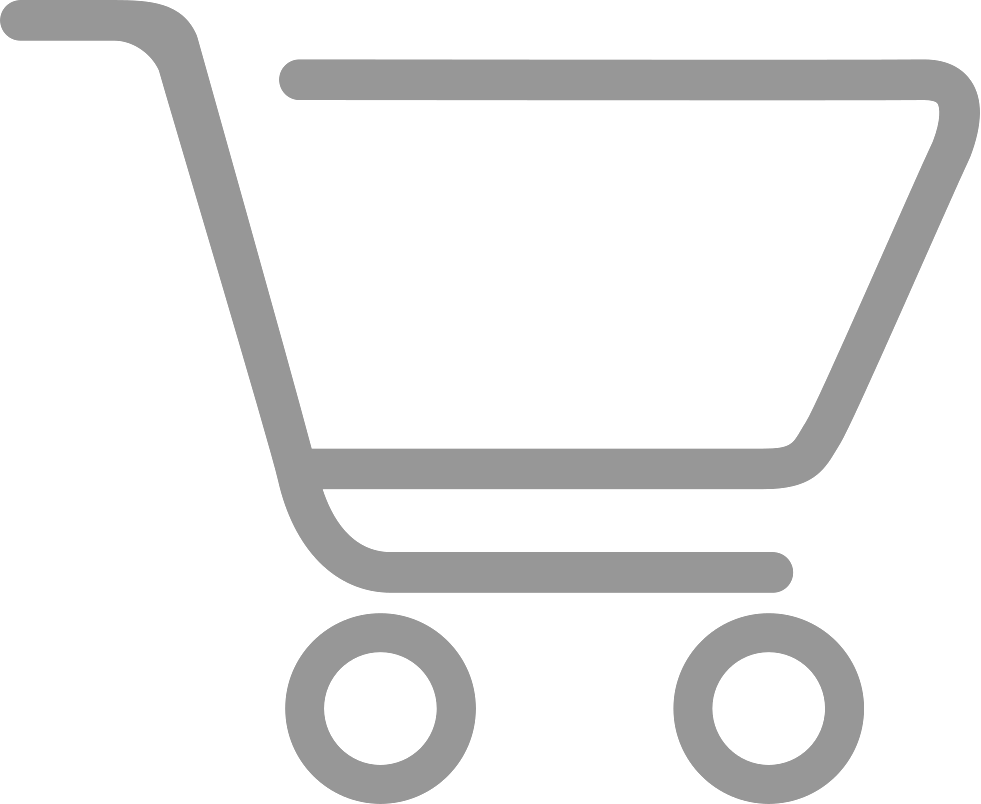 Chat Now
Add to Cart
Shopping Cart
→
All (56)
Discount
Buy Again
Tips A. Hacks Store >
Any 2 enjoy $0.45 off
Add More >
Bundle
Enter text here 1
Lorem ipsum dolor sit amet, consectetur adipiscing elit, sed do eiusmod tempor incididunt ut labore et dolore magna aliqua.
Pre-Order
$42   $38
+
+
-
-
1
1
Enter text here 2
Lorem ipsum dolor sit amet, consectetur adipiscing elit, sed do eiusmod tempor incididunt ut labore et dolore magna aliqua.
Pre-Order
$42   $38
Check Out
Sub Total: $0.00
Earn 0 Coins
All
Start Selling >
. . .
12
99+
Insert your main title here
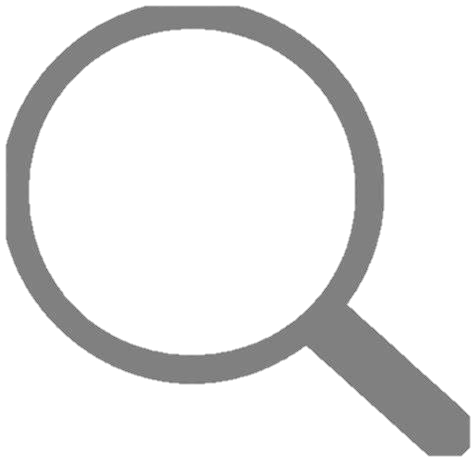 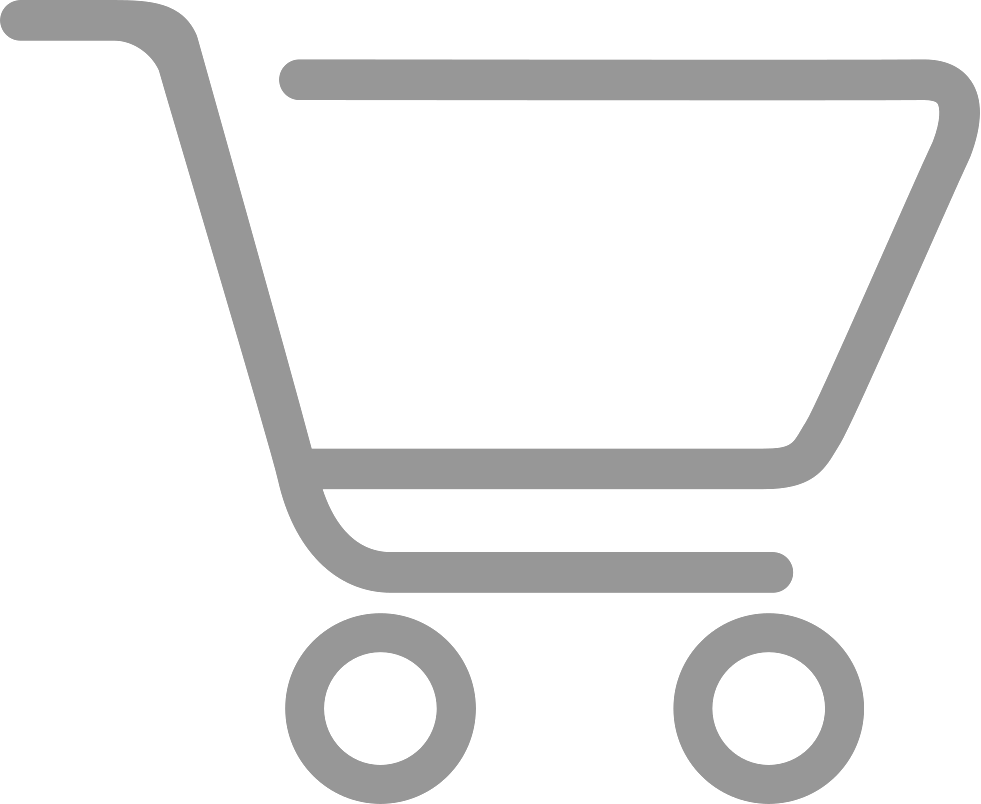 G.4
Group no.
Enter subtitle or extra content
Classic Member  >
Followers 456   Following 48
Buying
Posts
4
6
2
8
To Ship
To Rate
To Pay
To Receive
Lorem ipsum dolor sit amet, consectetur adipiscing elit, sed do eiusmod tempor incididunt ut labore et dolore magna aliqua. Ut enim ad minim veniam, quis
Pay Now
Lorem ipsum dolor sit amet, consectetur adipiscing elit, sed do eiusmod tempor incididunt ut labore et dolore magna aliqua. Ut enim ad minim veniam, quis
Pay Now
Lorem ipsum dolor sit amet, consectetur adipiscing elit, sed do eiusmod tempor incididunt ut labore et dolore magna aliqua. Ut enim ad minim veniam, quis
Pay Now
G.#
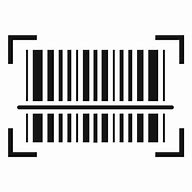 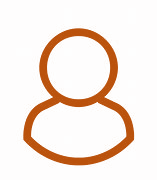 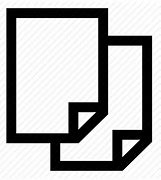 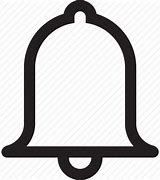 Start Selling >
. . .
12
99+
Insert your main title here
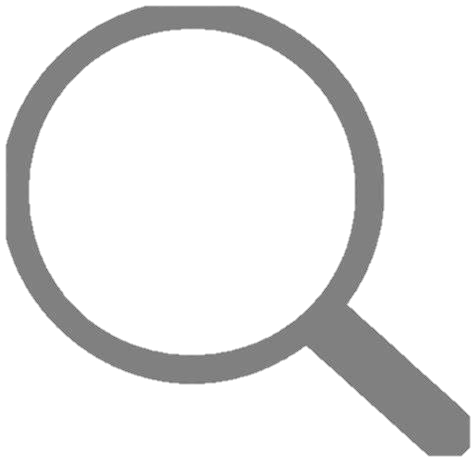 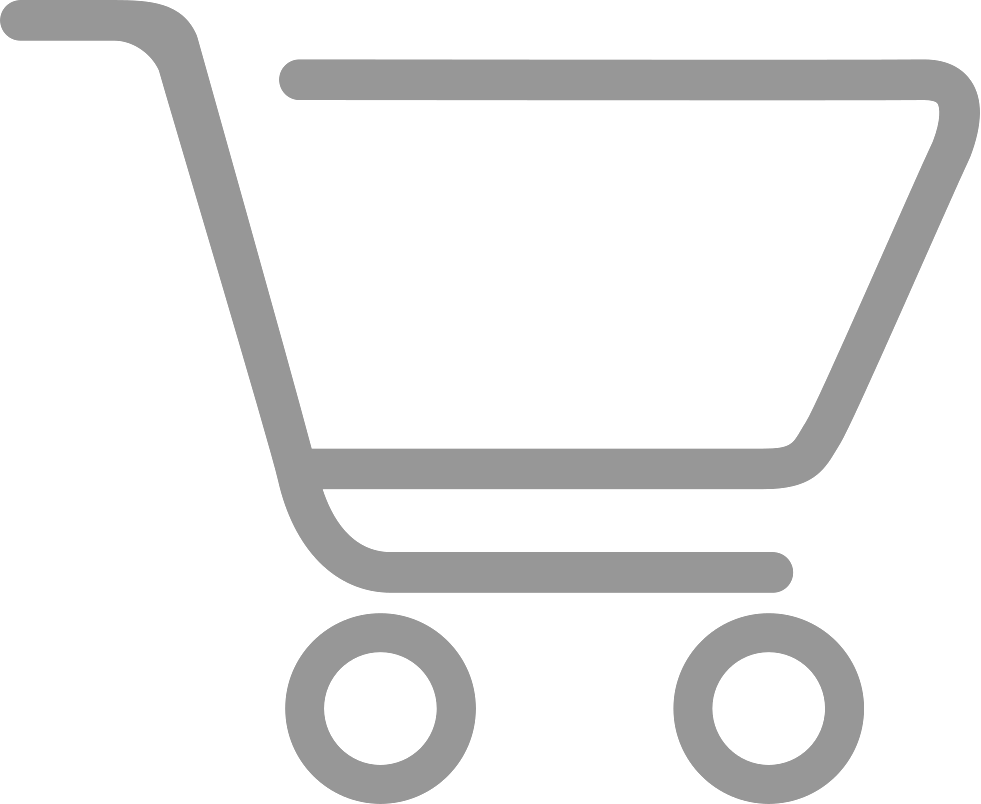 G.4
Group no.
Enter subtitle or extra content
Classic Member  >
Followers 456   Following 48
Buying
Posts
4
6
2
8
To Ship
To Rate
To Pay
To Receive
Lorem ipsum dolor sit amet, consectetur adipiscing elit, sed do eiusmod tempor incididunt ut labore et dolore magna aliqua. Ut enim ad minim veniam, quis Lorem ipsum dolor sit amet, consectetur adipiscing elit, sed do eiusmod tempor incididunt ut labore et dolore magna aliqua. Ut enim ad minim veniam, quis
Contact Seller
Lorem ipsum dolor sit amet, consectetur adipiscing elit, sed do eiusmod tempor incididunt ut labore et dolore magna aliqua. Ut enim ad minim veniam, quisLorem ipsum dolor sit amet, consectetur adipiscing elit, sed do eiusmod tempor incididunt ut labore et dolore magna aliqua. Ut enim ad minim veniam, quis
Contact Seller
G.#
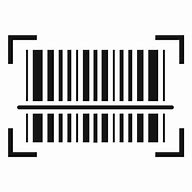 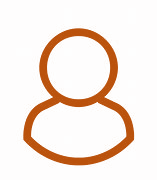 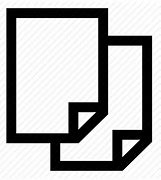 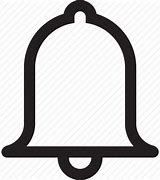 Start Selling >
. . .
12
99+
Insert your main title here
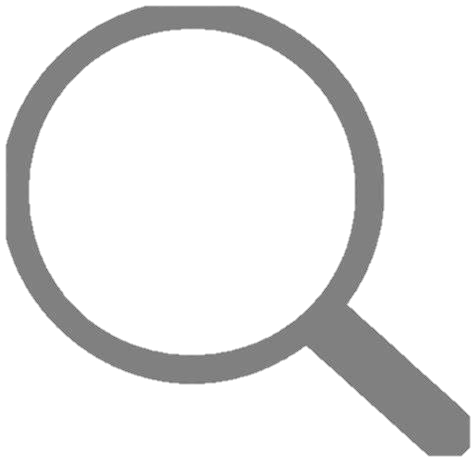 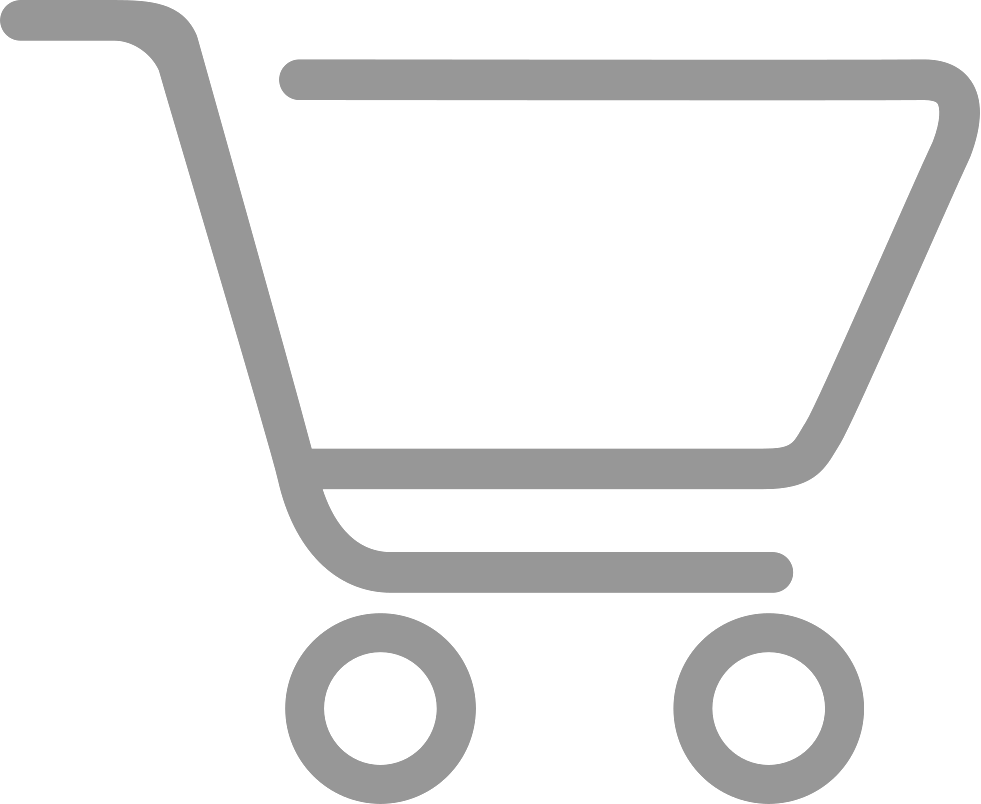 G.4
Group no.
Enter subtitle or extra content
Classic Member  >
Followers 456   Following 48
Buying
Posts
4
6
2
8
To Ship
To Rate
To Pay
To Receive
Lorem ipsum dolor sit amet, consectetur adipiscing elit, sed do eiusmod tempor incididunt ut labore et dolore magna aliqua. Ut enim ad minim veniam, quis
Order received
Lorem ipsum dolor sit amet, consectetur adipiscing elit, sed do eiusmod tempor incididunt ut labore et dolore magna aliqua. Ut enim ad minim veniam, quis
Order received
Lorem ipsum dolor sit amet, consectetur adipiscing elit, sed do eiusmod tempor incididunt ut labore et dolore magna aliqua. Ut enim ad minim veniam, quis
Order received
G.#
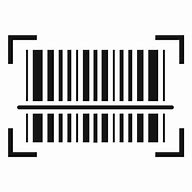 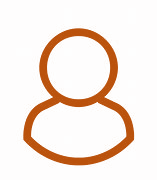 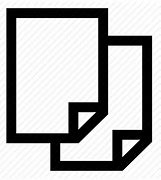 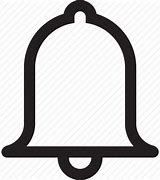 Start Selling >
. . .
12
99+
Insert your main title here
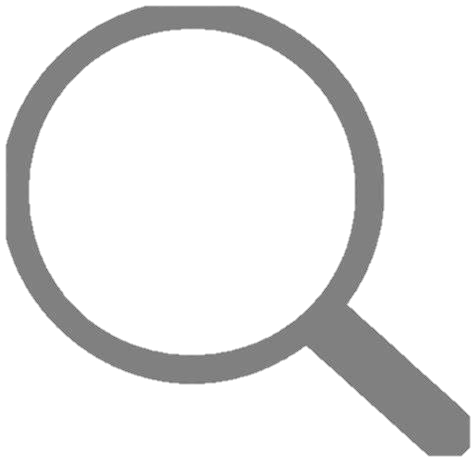 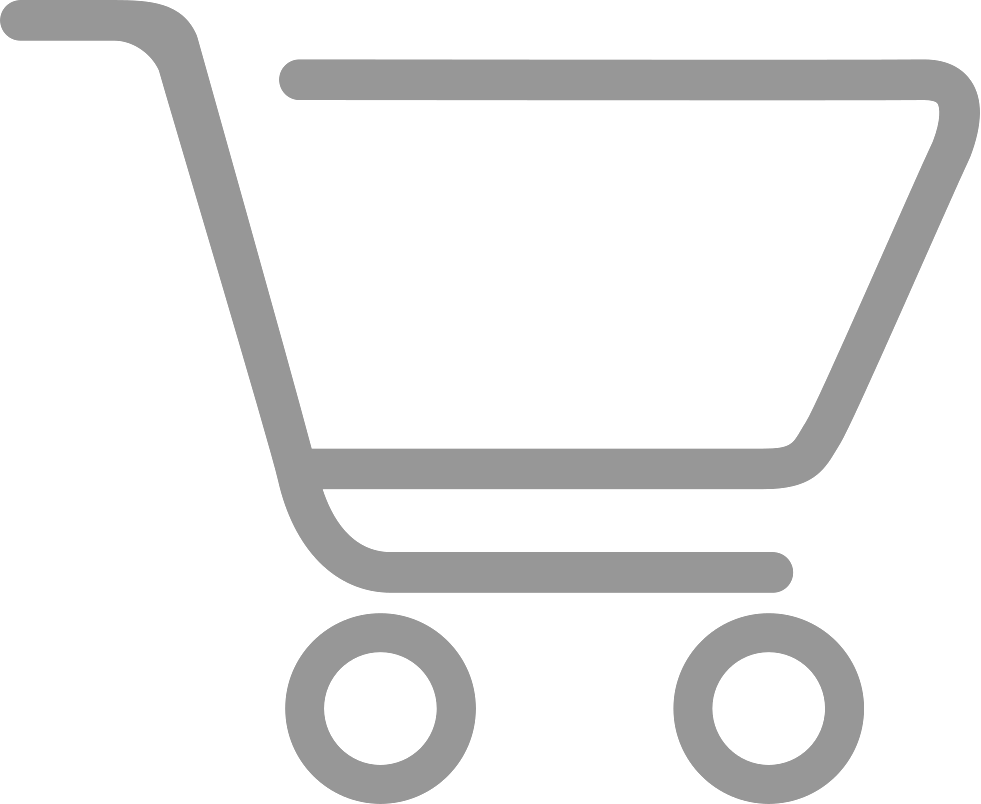 G.4
Group no.
Enter subtitle or extra content
Classic Member  >
Followers 456   Following 48
Buying
Posts
4
6
2
8
To Ship
To Rate
To Pay
To Receive
Lorem ipsum dolor sit amet, consectetur adipiscing elit, sed do eiusmod tempor incididunt ut labore et dolore magna aliqua. Ut enim ad minim veniam, quis
Rate Now
Lorem ipsum dolor sit amet, consectetur adipiscing elit, sed do eiusmod tempor incididunt ut labore et dolore magna aliqua. Ut enim ad minim veniam, quis
Rate Now
Lorem ipsum dolor sit amet, consectetur adipiscing elit, sed do eiusmod tempor incididunt ut labore et dolore magna aliqua. Ut enim ad minim veniam, quis
Rate Now
G.#
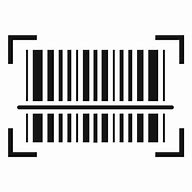 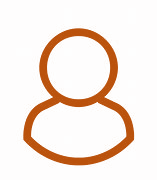 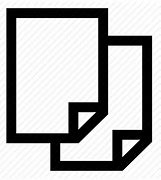 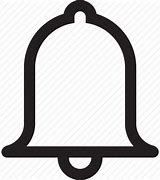 12
99+
Insert your main title here
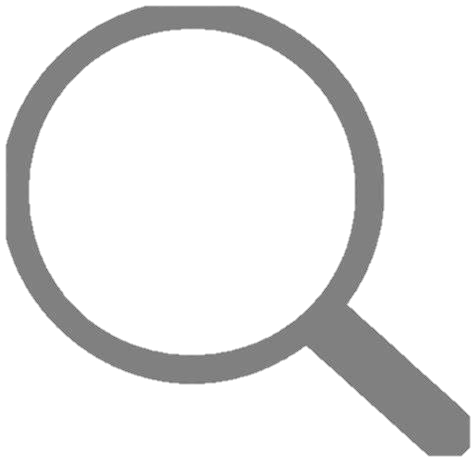 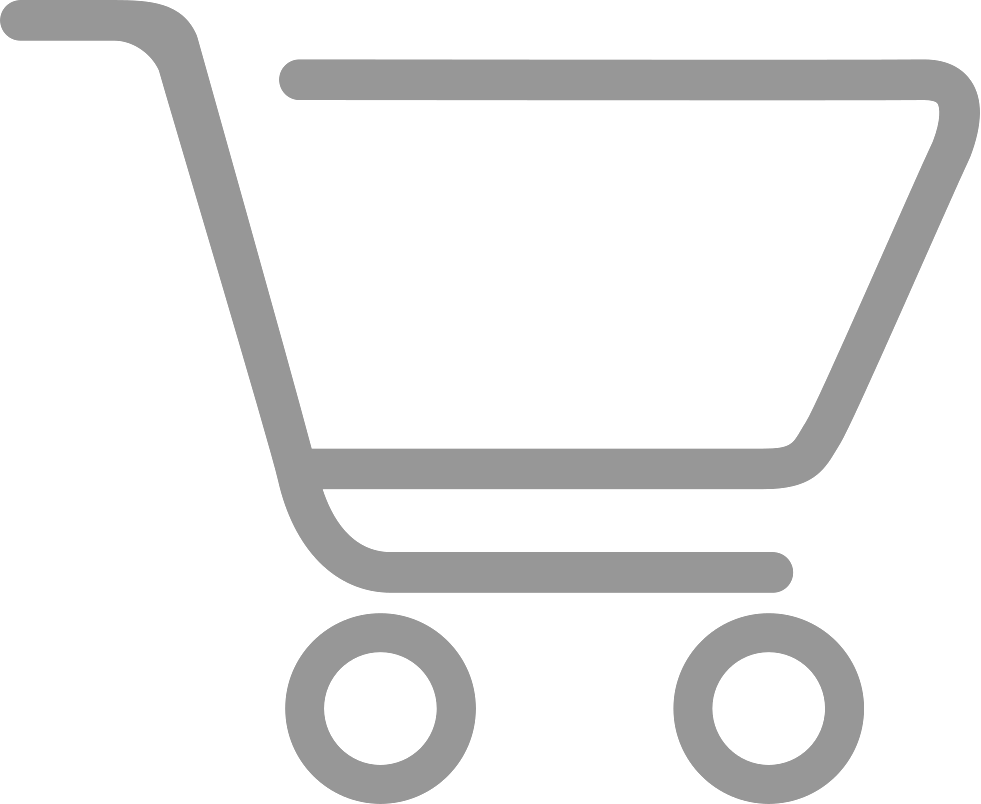 . . .
Enter subtitle or extra content
Finish →
Product Ratings
4  | 678 Ratings | 5.8K Sold
Your rating (edit text)
Lorem ipsum dolor sit amet, consectetur adipiscing elit, sed do eiusmod tempor incididunt ut labore et dolore magna aliqua. Ut enim ad minim veniam, quis Lorem ipsum dolor sit amet, consectetur adipiscing elit, sed do eiusmod tempor incididunt ut labore et dolore magna aliqua. Ut enim ad minim veniam, quis Lorem ipsum dolor sit amet, consectetur adipiscing elit, sed do eiusmod tempor incididunt ut labore et dolore magna aliqua. Ut enim ad minim veniam, quis Lorem ipsum dolor sit amet, consectetur adipiscing elit, sed do eiusmod tempor incididunt ut labore et dolore magna aliqua. Ut enim ad minim veniam, quis
Lorem ipsum dolor sit amet, consectetur adipiscing elit, sed do eiusmod tempor incididunt ut labore et dolore magna aliqua. Ut enim ad minim veniam, quis Lorem ipsum dolor sit amet, consectetur adipiscing elit, sed do eiusmod tempor incididunt ut labore et dolore magna aliqua. Ut enim ad minim veniam, quis
Lorem ipsum dolor sit amet, consectetur adipiscing elit, sed do eiusmod tempor incididunt ut labore et dolore magna aliqua. Ut enim ad minim veniam, quis Lorem ipsum dolor sit amet, consectetur adipiscing elit, sed do eiusmod tempor incididunt ut labore et dolore magna aliqua. Ut enim ad minim veniam, quis
S
GROUP #
Enter text here
Very Accommodating Seller
Recommended
Lorem ipsum dolor sit amet, consectetur adipiscing elit, sed do eiusmod tempor incididunt ut labore et dolore magna aliqua. Ut enim ad minim veniam, quis Lorem ipsum dolor sit amet, consectetur adipiscing elit, sed do eiusmod tempor incididunt ut labore et dolore magna aliqua. Ut enim ad minim veniam, quis
Quality item
Enter text here
Item Not Shipped Immediately
Lorem ipsum dolor sit amet, consectetur adipiscing elit, sed do eiusmod tempor incididunt ut labore et dolore magna aliqua. Ut enim ad minim veniam, quis Lorem ipsum dolor sit amet, consectetur adipiscing elit, sed do eiusmod tempor incididunt ut labore et dolore magna aliqua. Ut enim ad minim veniam, quis
Thank For Purchasing!
Hope You Like It
Join our group: https://m.facebook.com/StudFir 
Follow us on Tiktok: AralWithClass
Email: freelmjjcck@gmail.com
2
G.2